Which is bigger?
The purple ring?
The yellow circle?
Are they equal?
Not enough info to answer?
Challenge your students to utilize their knowledge in creative ways! Make mathematics applicable and interesting!
Given the figure, which area is bigger?
The Yellow?
The Pink?
Are they the same?
The Circle Of lifePutting a twist on classic geometry problems
If a penny has a diameter of .75in. and a circle has a diameter of 1.5in. how far will the penny go after one revolution?
These problems are designed to improve students’ problem solving skills while using basic geometric properties and knowledge.
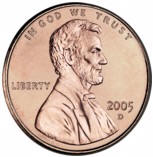 Getting Students to think “Outside the Circle”!
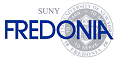 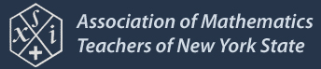 Elyssa Adams &  Rebecca Jackson	SUNY Fredonia